Revising 2a:Critical Thinking
Mazin Adam, Christopher Carruba, Kelly Delaney, Maryhelen MacInnes
Goal of revisions
Stay true to the meaning of the overall outcome and its dimensions
Make language more accessible / clear for students
Keep language flexible and applicable across disciplines
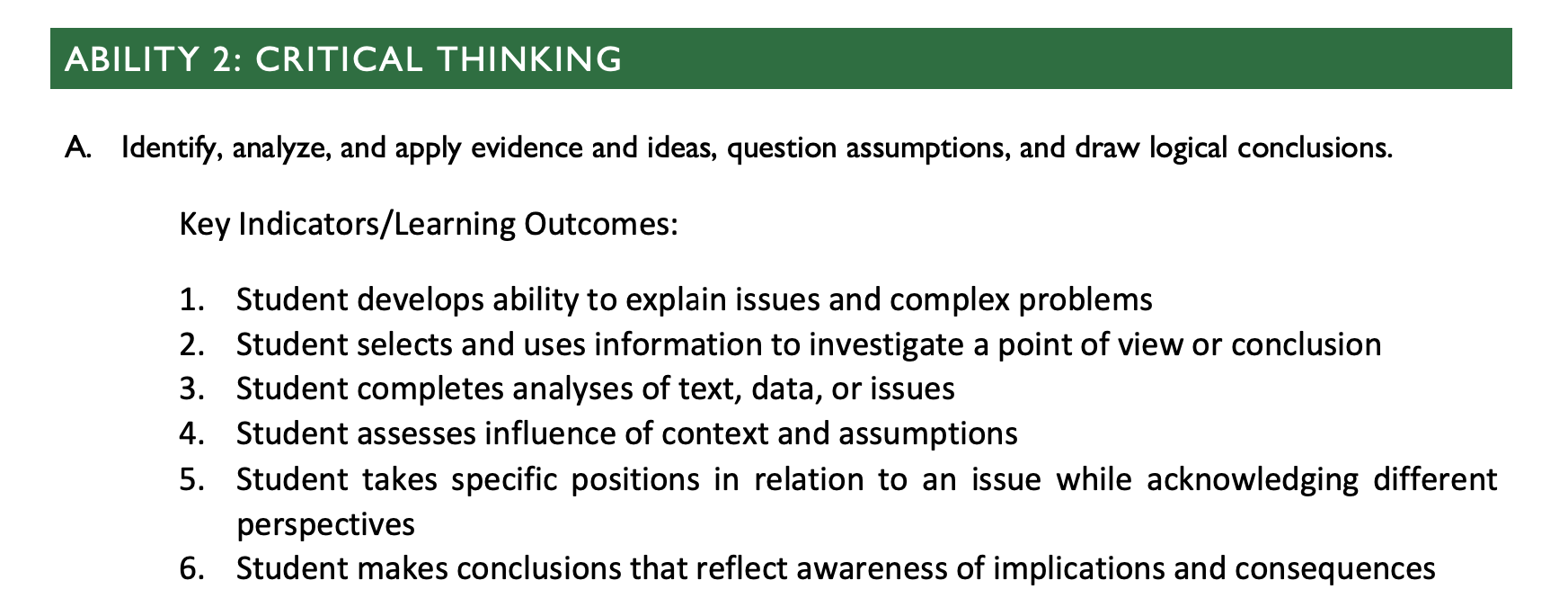 2a: Critical Thinking
Original: Identify, analyze, and apply evidence and ideas, question assumptions, and draw logical conclusions.

New: Identify, analyze, and apply information and assumptions in order to draw reasonable conclusions.
Indicators of 2a
2A1 original: Student develops ability to explain issues and complex problems.

2A1 new: Student demonstrates comprehension of concepts and complex problems.
Indicators of 2a
2A2 original: Student selects and uses information to investigate a point of view or conclusion.

2A2 new: Student selects and uses discipline-specific information to investigate a point of view or conclusion.
Indicators of 2a
2A3 original: Student completes analysis of text, data, or issues.

2A3 new: Student analyzes information and applies concepts appropriately.
Indicators of 2a
2A4 original: Student assesses influence of context and assumptions.

2A4 new: Student acknowledges their own and others' biases.
Indicators of 2a
2A5 original: Student takes specific position in relation to an issue while acknowledging different perspectives.

2A5 new: Student defends specific position in relation to an issue while acknowledging other perspectives (as relevant.)
Indicators of 2a
2A6 original: Student makes conclusions that reflect an awareness of implications and consequences.

2A6 new: Student draws reasonable conclusions on the basis of data and evidence.

2A7 new: Student acknowledges the impact, implications, and possible consequences of their work.
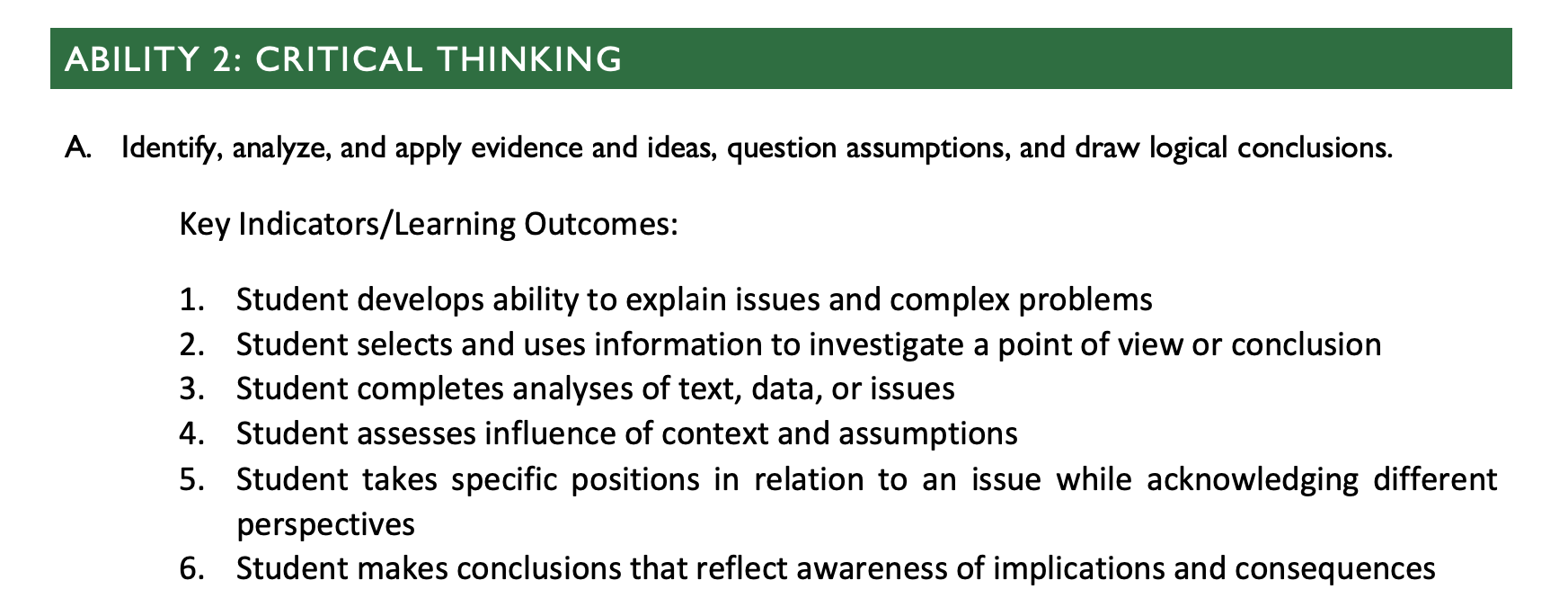 2a (revised): Identify, analyze, and apply information and assumptions in order to draw reasonable conclusions.
Key Indicators
1: Student demonstrates comprehension of concepts and complex problems.
2: Student selects and uses discipline-specific information to investigate a point of view or conclusion.
3: Student analyzes information and applies concepts appropriately.
4: Student acknowledges their own and others' biases.
5: Student defends specific position in relation to an issue while acknowledging other perspectives (as relevant.)
6: Student draws reasonable conclusions on the basis of data and evidence.
7: Student acknowledges the impact, implications, and possible consequences of their work.
Feedback, discussion
Number of key indicators increased 
How many indicators needed for a given course
Language deliberately chosen for disciplinary flexibility